کمک های اولیه
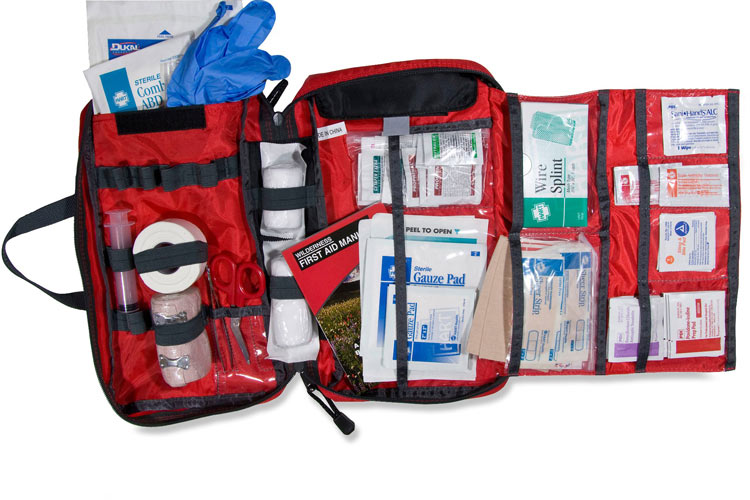 علائم حیاتی:نبض
نبض در نقاط زیر قابل اندازه گیری است:
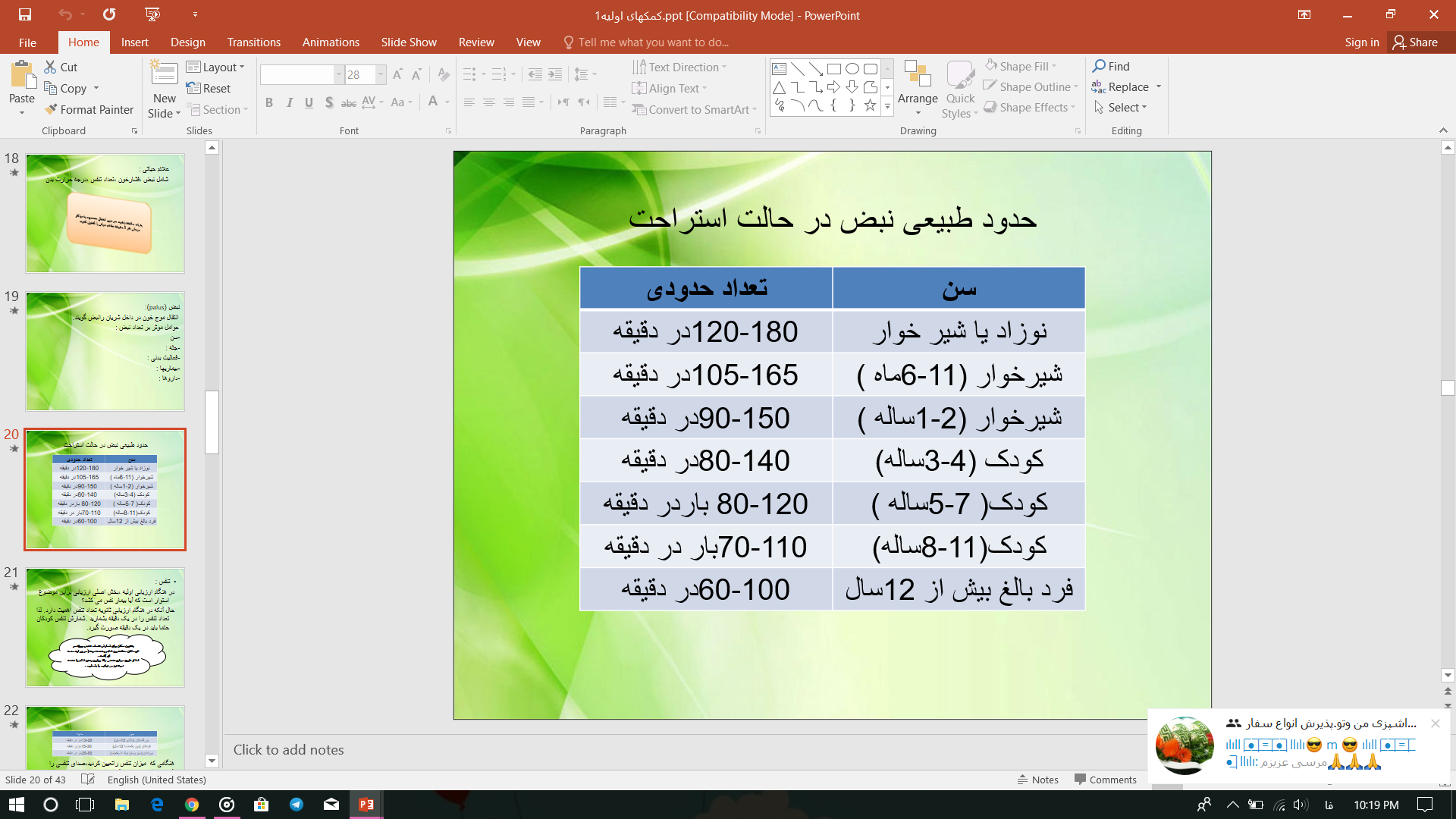 پایان